The Hunters
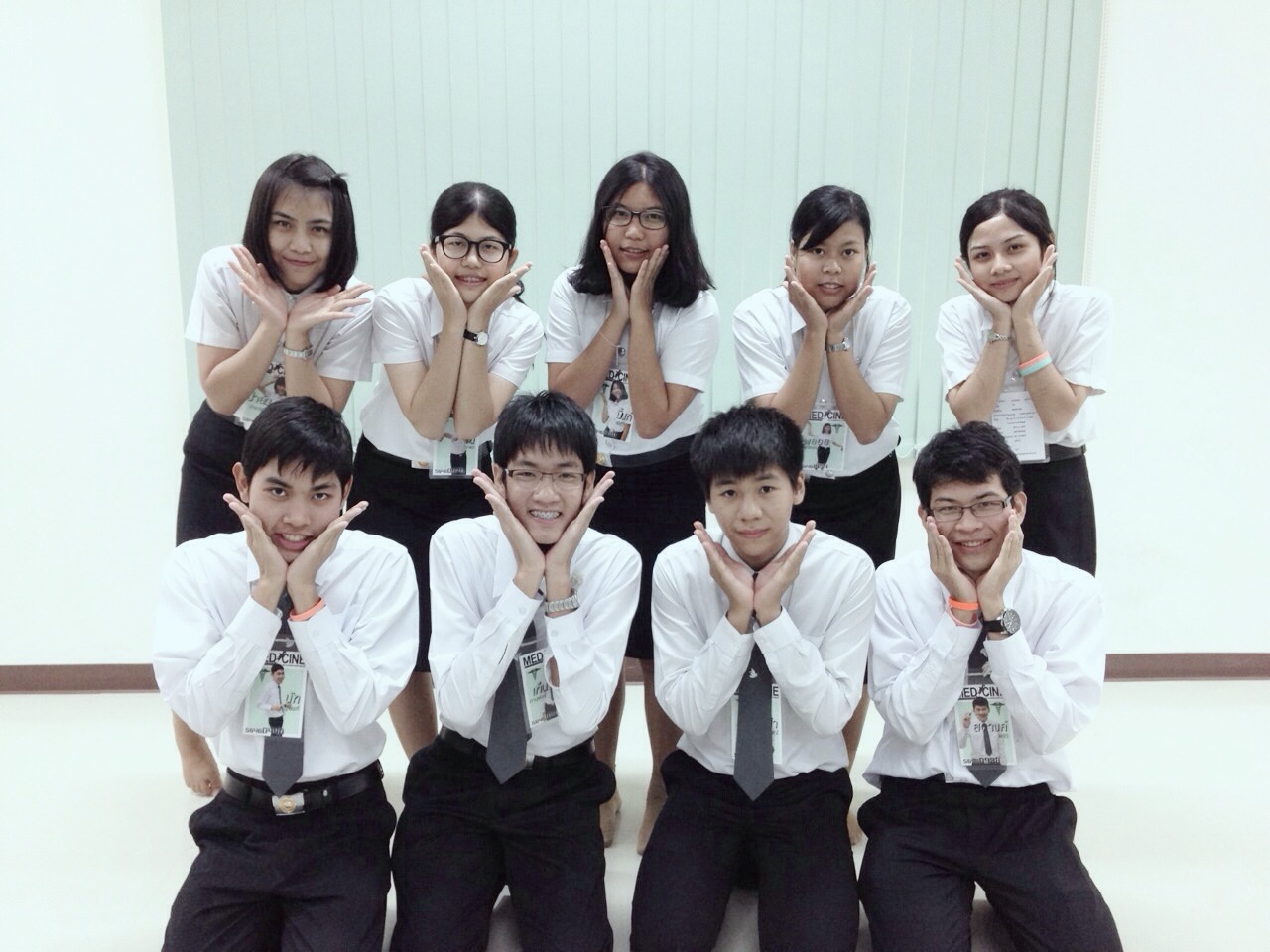 ความสำคัญของการจัดการดำเนินชีวิต
ความหมายของการจัดการการดำเนินชีวิต
หมายถึง   การรู้จักวางแผนและจัดสรรเวลาให้ถูกต้องและเหมาะสมตามวันเวลาที่กำหนด
ความสำคัญของการจัดการดำเนินชีวิต
- ทำให้วางแผน
  - เพื่อทำให้ทำงานอย่างเป็นระบบและสามารถเรียงลำดับความสำคัญก่อนหลังได้
  - สามารถพัฒนางานและตนเองสู่เป้าหมายการทำงานอย่างมี
ความสุขโดยที่มีการบริหารเวลาอย่างมีประสิทธิภาพ
  - ทำแผนและข้อมูลการใช้เวลา ให้เหมาะสมกับงาน ชีวิต
การพัฒนางาน การพัฒนาตน อายุงาน อายุคน